The DOE Webinar will begin shortly . . .
Why is there no sound?
Once you logged into the webinar, you were provided two options to listen to this broadcast.  The first option is through your computer speakers, the second option is via dialing the phone number provided to you upon login to the webinar.  If you chose to listen through your computer speakers, you may need to turn your speaker volume on or up.    
Will DOE provide access to the recorded webinar after the meeting?
Yes, all those who registered will receive a link to the slides and to the recorded webinar soon after the meeting.  It will also be available on the DOE SBIR/STTR web site.
Where can I find the Topics being discussed today?
This link will take you to the Funding Opportunity Announcement (FOA) page that lists the FY 2022 Phase I Release 2 Topics:  https://science.osti.gov/sbir/Funding-Opportunities 
What if my question was not answered at today’s webinar?
Please contact the point of contact that follows each subtopic in the document listed above for further clarification.
If you have a question about the grant application process, please send us an email at:                                   sbir-sttr@science.doe.gov.
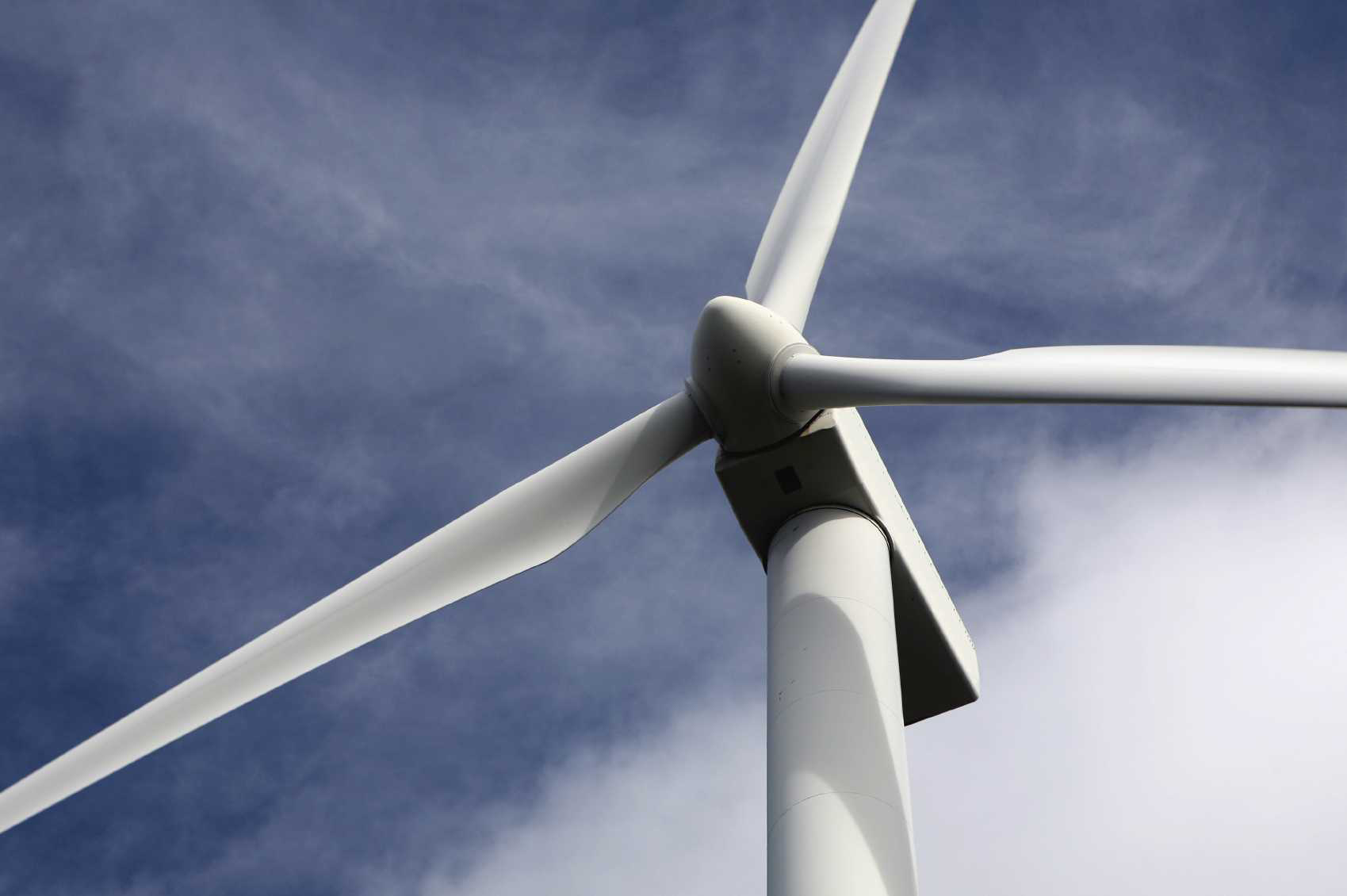 DOE SBIR/STTR Phase I Release 2 Topics WebinarTopics associated with theFY 2022 Phase I Release 2Funding Opportunity AnnouncementTopics 1-6 & 21-23
DOE SBIR/STTR Programs Office
November 16, 2021
TODAY’S AGENDA
3
FY 2022 Phase I Schedule
4
Phase I Funding Opportunity AnnouncementsParticipating DOE Programs (FY 2022)
Office of Advanced Scientific Computing Research
Office of Basic Energy Sciences
Office of Biological and Environmental Research
Office of Nuclear Physics
Phase I
Release 1
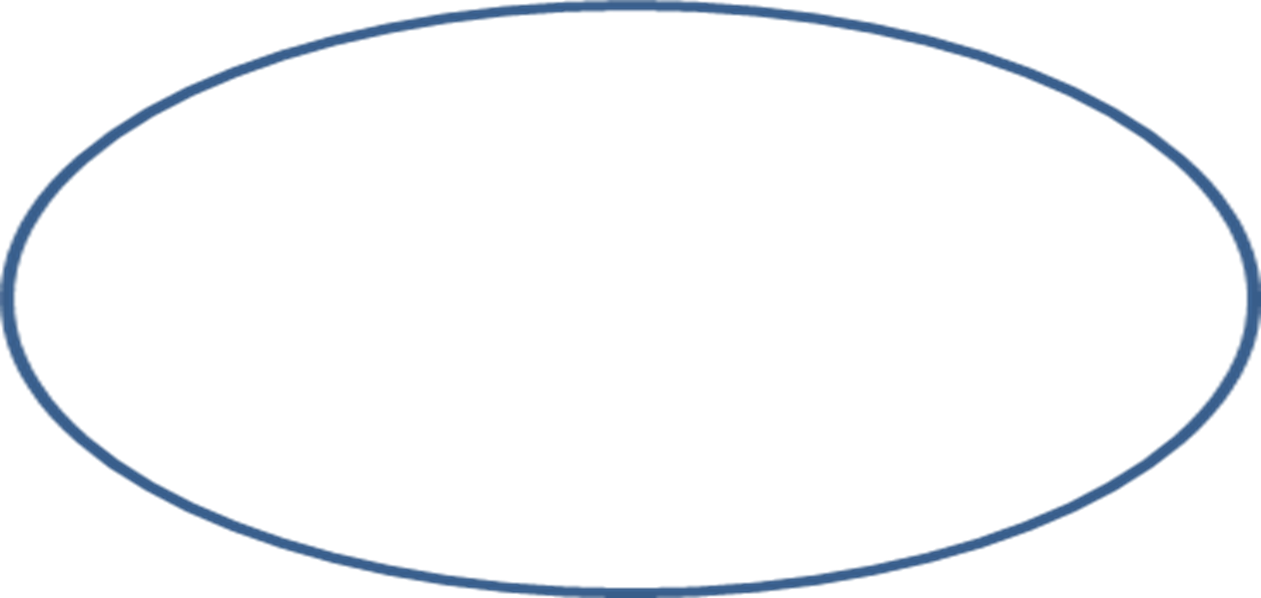 Office of Cybersecurity, Energy Security, and Emergency Response 
Office of Defense Nuclear Nonproliferation
Office of Electricity
Office of Energy Efficiency and Renewable Energy
Office of Fossil Energy and Carbon Management 
Office of Fusion Energy Sciences
Office of High Energy Physics
Office of Nuclear Energy
Phase I
Release 2
5
Funding Opportunity Announcement (FOA) Webinar
FY22 Phase I Release 2  FOA will be issued on December 13th 
Join our Mailing List – this field is on every DOE SBIR/STTR web page
Following the issuance of the FOA, look for an email with a link to the FOA

Webinar with Q&A for this FOA on December 17th 
Overview of the FY 2022 DOE SBIR/STTR Programs   
Following the issuance of the FOA, look for an email announcing this webinar
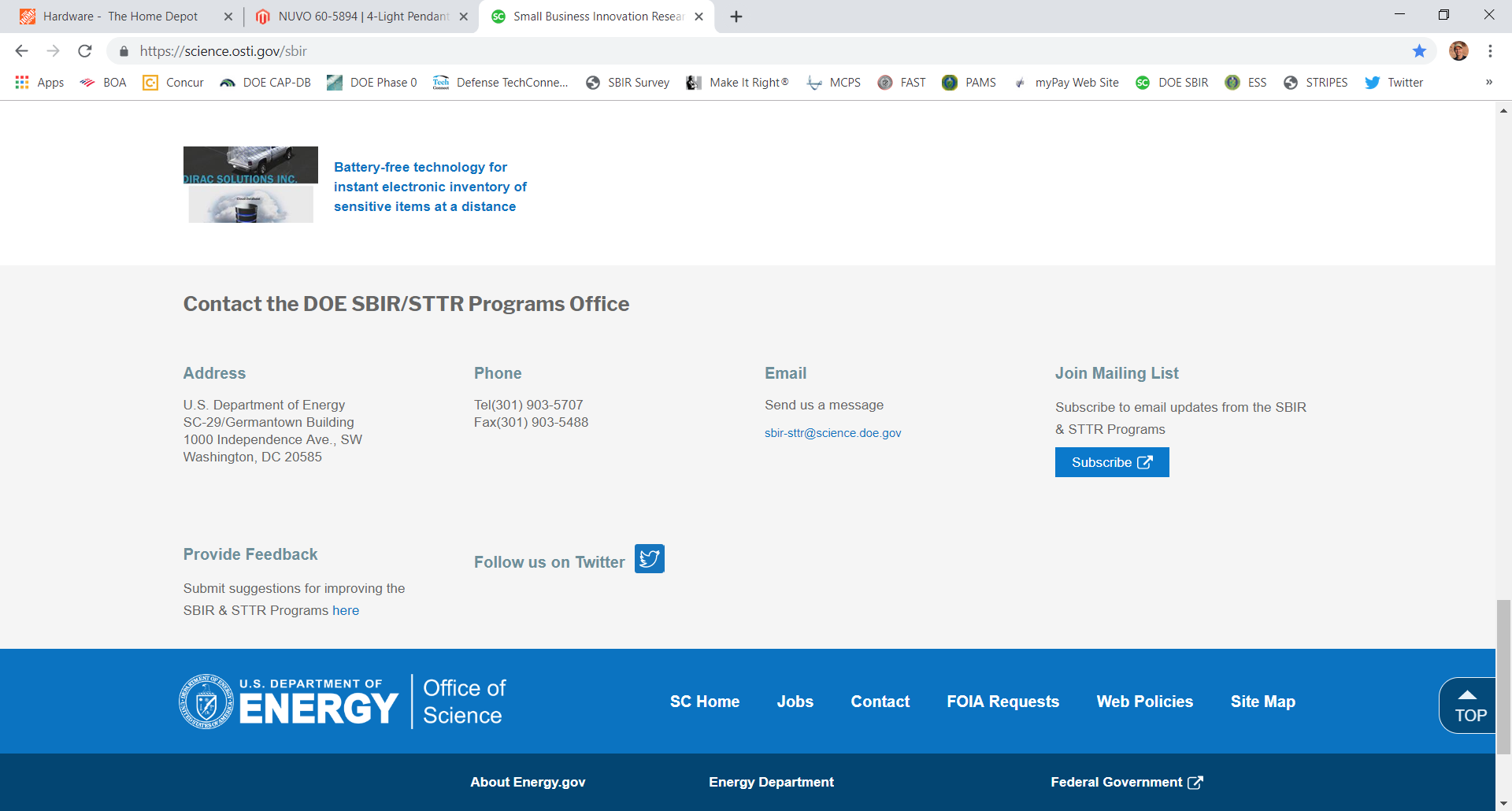 6
Topic Basics
Topics are created by DOE program managers and define important technology breakthroughs needed in R&D areas that support the DOE mission
Topics are organized by DOE Program Office, e.g., ASCR, BES, etc.
DOE program managers are listed with each subtopic
Questions to DOE program managers are limited to clarification of the topic and subtopic (including references)
Clarification is provided to help you determine whether your technology fits within the topic and subtopic
You may communicate with these topic managers from the release of topics until the grant application due date 
The decision to apply is yours
7
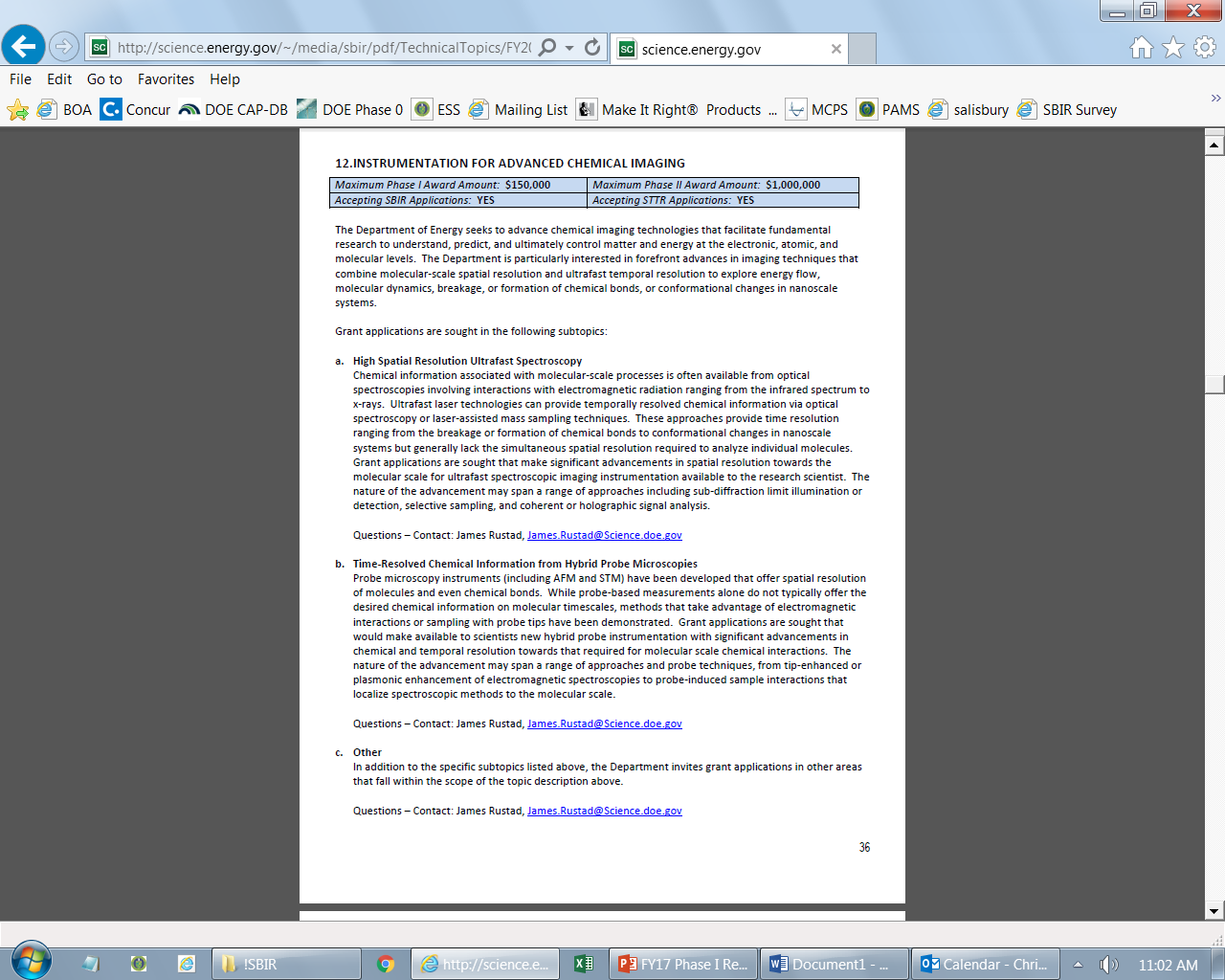 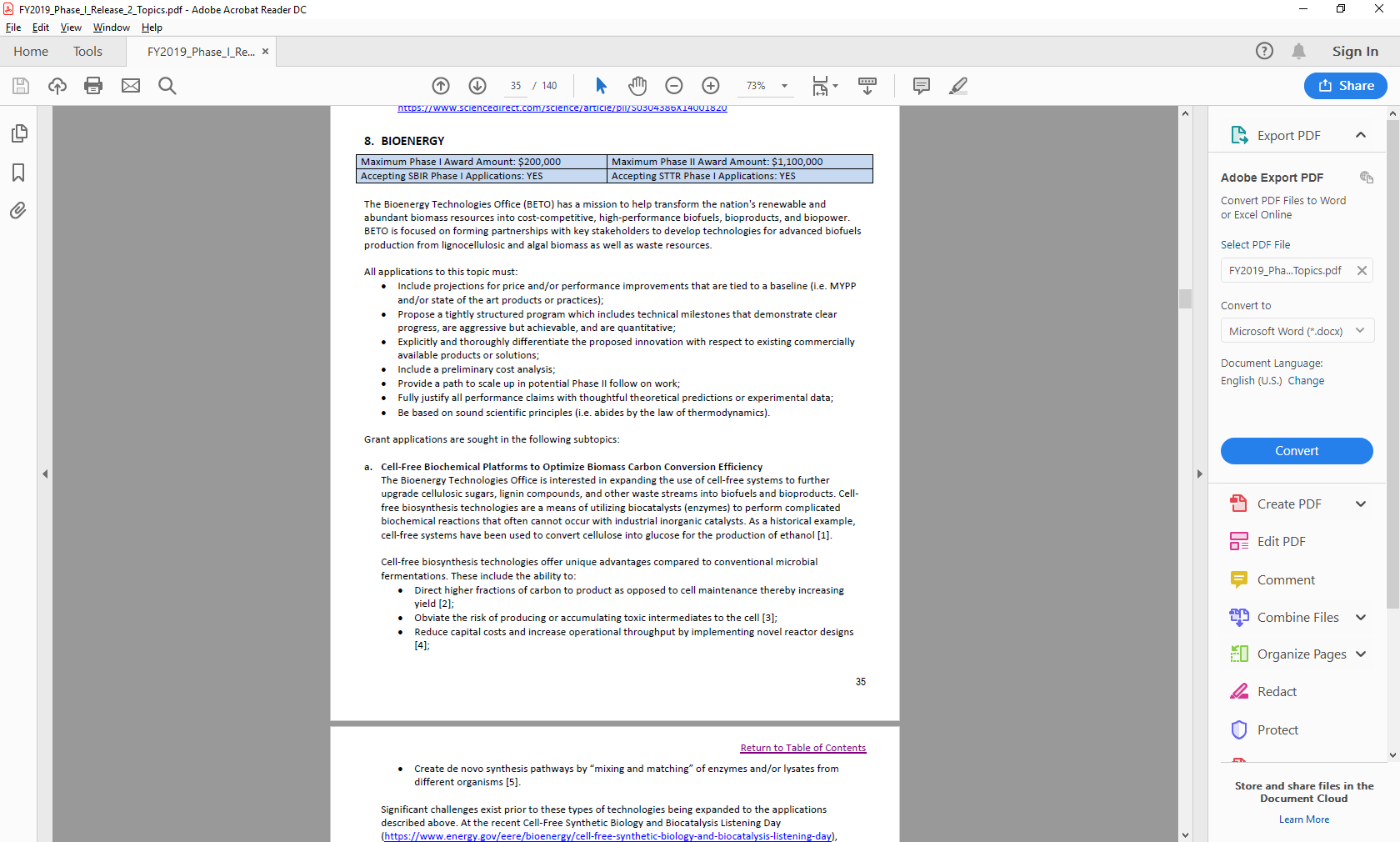 Example Topic
Topic & Subtopic
You must specify the same topic and subtopic in your Letter of Intent and grant application
Topic Header
Lists the maximum award amounts for Phase I & Phase II and the types of application accepted (SBIR and/or STTR)
Program Manager 
Each subtopic lists the responsible DOE program manager
“Other” Subtopic
References
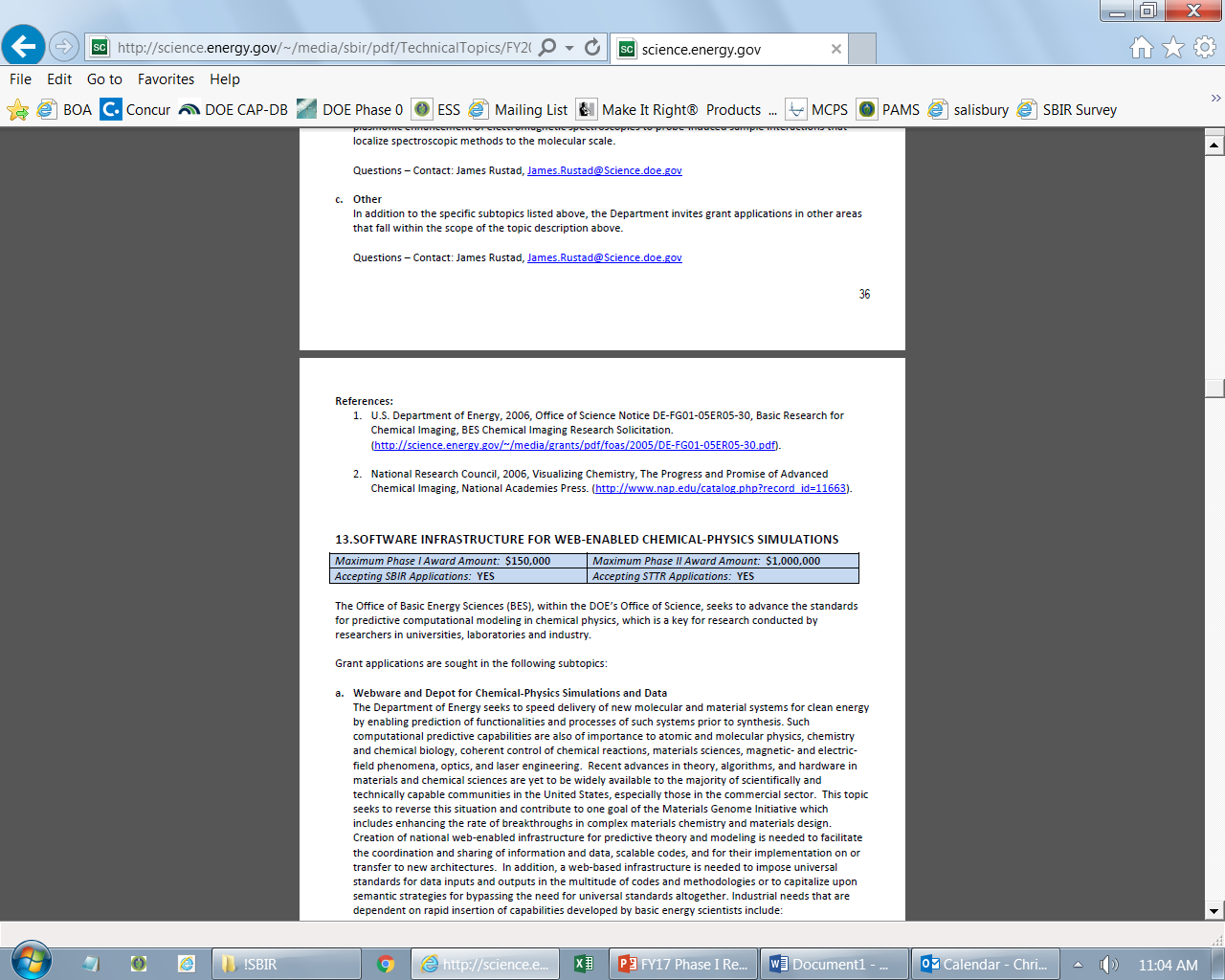 8
[Speaker Notes: Here is an example topic from our current announcement.  Note that every SBIR or STTR application must include the topic and subtopic to which you are applying.  The general topic description describes the general field of technology that is of interest.  The subtopics describe specific opportunities in which proposals are requested.  Each topic at DOE will also have an “other” subtopic.  Under this subtopic you can submit proposals that fall within the general topic description, but do not fit with any of the other subtopics.  We have found that when we write the subtopics too narrow sometimes we miss good opportunities, and this “other” subtopic is a means collecting disruptive solutions.]
Topic 01: ENERGY SYSTEMS CYBERSECURITY
a.	Actionable Cyber Intelligence

Questions: Walter Yamben, Walter.Yamben@netl.doe.gov
Topic 02: ALTERNATIVE RADIOLOGICAL SOURCE TECHNOLOGIES
Novel Non-Radioisotopic Technology for Industrial Radiography 
Novel Non-Radioisotopic Technology for Well Logging 
Other

Questions: Hank Zhu, hongguo.zhu@nnsa.doe.gov
Topic 03: RADIATION DETECTION MATERIALS
Large Size, Low-Cost Scintillation Materials for Gamma-Ray Spectroscopy in Portal Monitors
Other


Questions:  Hank Zhu, hongguo.zhu@nnsa.doe.gov
Topic 04: ADDITIVE MANUFACTURING TECHNIQUES FOR SPACE APPLICATIONS
Shielding of Electronic Circuits from Space Radiation via Additive Manufacturing
Space Qualified Printed Circuit Boards Produced Via Additive Manufacturing
Other

Questions: Major Adam Rich, adam.rich@nnsa.doe.gov
Topic 05: ADVANCED GRID TECHNOLOGIES
Advanced Protective Relaying Technologies and Tools
Methods for Predicting Performance of Power Electronics Technologies 

Questions:  Subtopic a – David Howard, david.howard@hq.doe.gov 
Questions:  Subtopic b – Vinod Siberry, vinod.siberry@hq.doe.gov
Topic 06: ADVANCED ENERGY STORAGE AND POWER CONVERSION SYSTEM FOR ENERGY EQUITY
Adaptable, Deployable, and Robust Power Conversion System for Energy Storage Used by Disadvantaged Off-grid Communities

Questions:  Imre Gyuk, imre.gyuk@hq.doe.gov
Topic 21: INNOVATIVE ENERGY SYSTEMS
Advanced Sensors and Instrumentation for Online Measurement of Hydrogen and Natural Gas Fuels for Gas Turbines
Ammonia Reforming for Gas Turbine Applications
Hydrogen Burners for Industrial Application
Processing Methods to Manufacture High-Quality, Low-Cost Silicon Carbide (SiC) Fibers
Improved Lifing Models for CMC
Questions:  Subtopics a & c – Richard Dalton, richard.dalton@netl.doe.gov 
Questions:  Subtopic b – Matt Adams, matthew.f.adams@netl.doe.gov 
Questions:  Subtopics d & e – Adam Payne, adam.payne@netl.doe.gov
Topic 21: INNOVATIVE ENERGY SYSTEMS (CONTINUED)
Component Technology Advancement in Coal Waste and Biomass Gasification Systems
High Performance Hydrogen Electrodes in Solid Oxide Electrolysis Cells using Atomic Layer Deposition (ALD) Technique
Other 

Questions:  Subtopics f & h – Evelyn Lopez, evelyn.lopez@netl.doe.gov  
Questions:  Subtopic g – Patcharin Burke, Patcharin.Burke@netl.doe.gov
Topic 22: CARBON CAPTURE AND REMOVAL
Novel Carbon Capture Technologies Employing Waste Heat in Regeneration of Materials Used in Direct Air Capture
Highly Efficient Materials and Processes to Support Disruptive Carbon Capture Technologies for Natural Gas Combined Cycle Power Plants 
Novel Technologies for Mitigation of Process CO2 Emissions in the Cement/Steel Sector
Highly Efficient Carbon Capture Technologies for Production of Hydrogen from Natural Gas
Quantification of Ancillary Environmental Benefits of Transformational Carbon Capture Technologies
Other
Questions:  Subtopic a  – Dustin Brown, dustin.brown@netl.doe.gov 
Questions:  Subtopic b – Nicole Klingensmith, nicole.shamitko-klingensmith@netl.doe.gov 
Questions: Subtopic c – Mariah Richardson, mariah.richardson@netl.doe.gov 
Questions: Subtopics d & e – Elliot Roth, elliot.roth@netl.doe.gov 
Questions: Subtopic f –  Zachary Roberts, zachary.roberts@netl.doe.gov
Topic 23: CARBON MANAGEMENT
Production of Carbon-Metal Composites Incorporating Coal-Derived Materials
Conversion of CO2 into Plastics
Technology Innovations for Efficient and Effective Passive Seismic Monitoring During Carbon Storage Site Characterization 
Other


Questions:  Subtopic a  – Brett Hakey, brett.hakey@netl.doe.gov 
Questions:  Subtopics b & d  – Naomi O’Neil, naomi.oneil@netl.doe.gov  
Questions: Subtopic c – Natalie Iannacchione, natalie.iannacchione@netl.doe.gov
DOE SBIR/STTR Programs OfficeContact Information
Join our mailing list:   https://science.osti.gov/sbir
Follow us on twitter: @DOESBIR
Follow us on LinkedIn: U.S. Department of Energy (DOE) SBIR/STTR Programs | LinkedIn
Phase 0 Application Assistance: https://doephase0.dawnbreaker.com/
Email:  sbir-sttr@science.doe.gov 
Phone: (301) 903-5707
19